Celtic-Plus Pitches SummaryBerlin, 21 February 2017
www.celticplus.eu
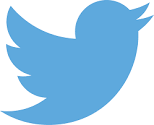 #CelticPropDay
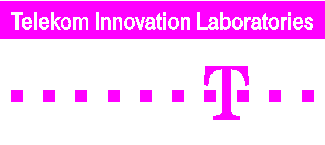 1
Proposal Ideas Overview
2